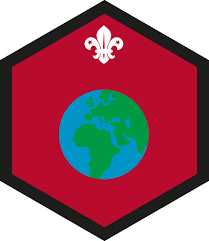 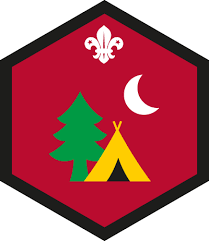 FOREIGN NIGHT
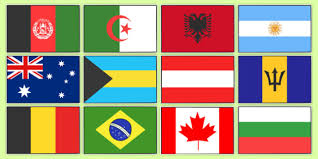 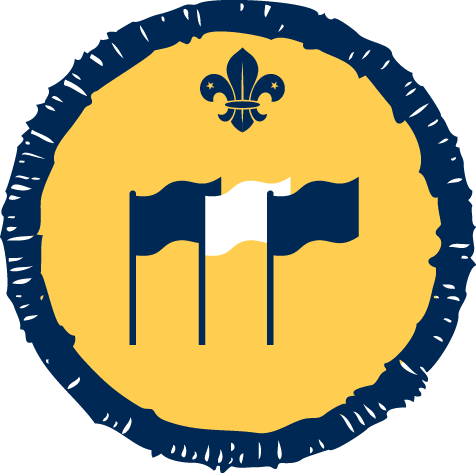 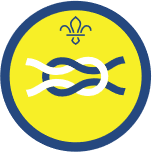 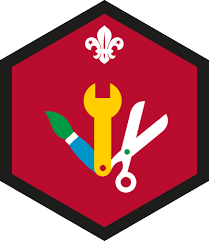 FRERE JACQUES
The song is about a friar who has overslept and is urged to wake up and sound the bell for the matins, the midnight or very early morning prayers for which a monk would be expected to wake.
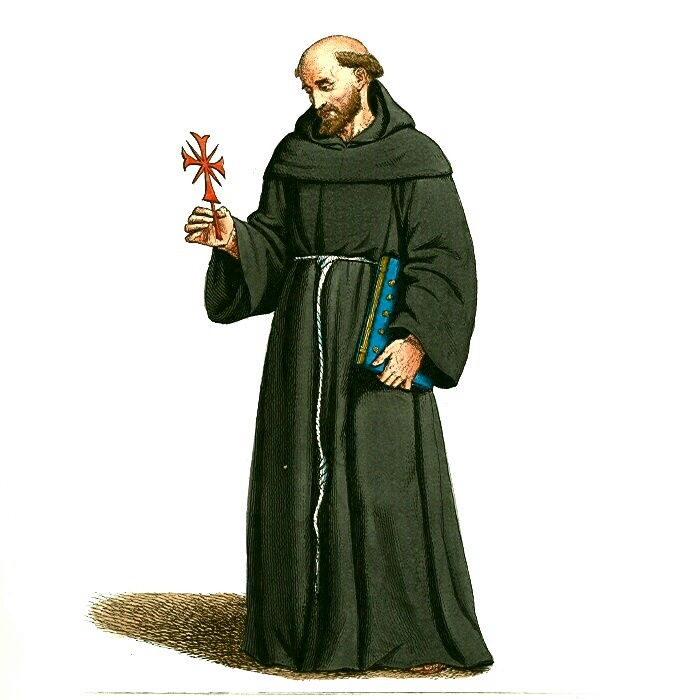 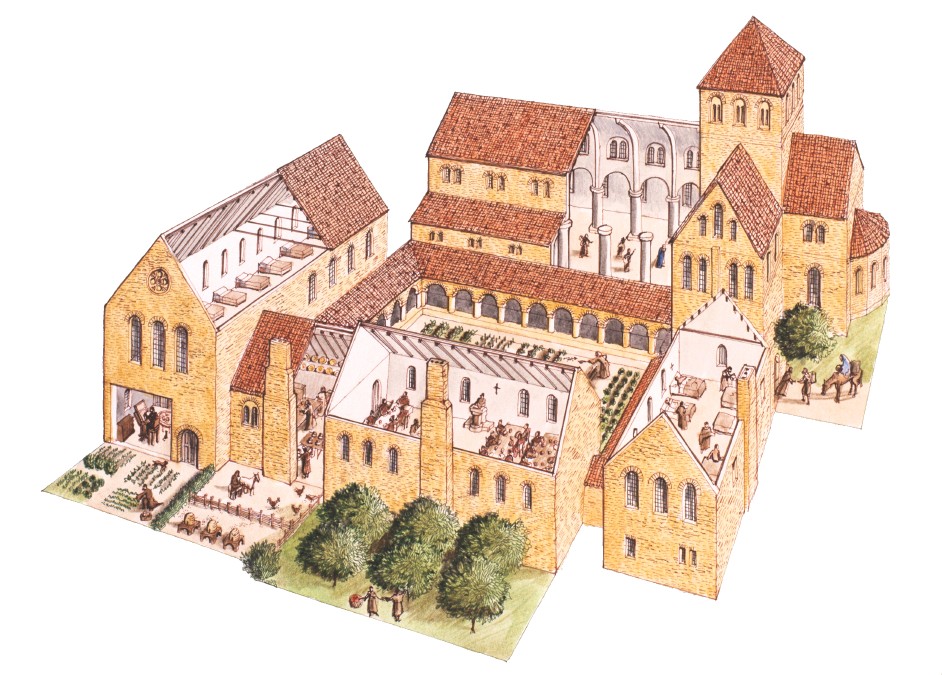 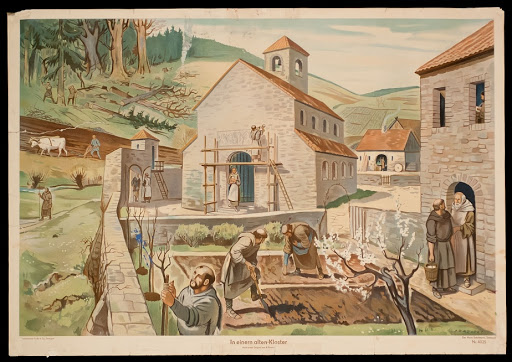 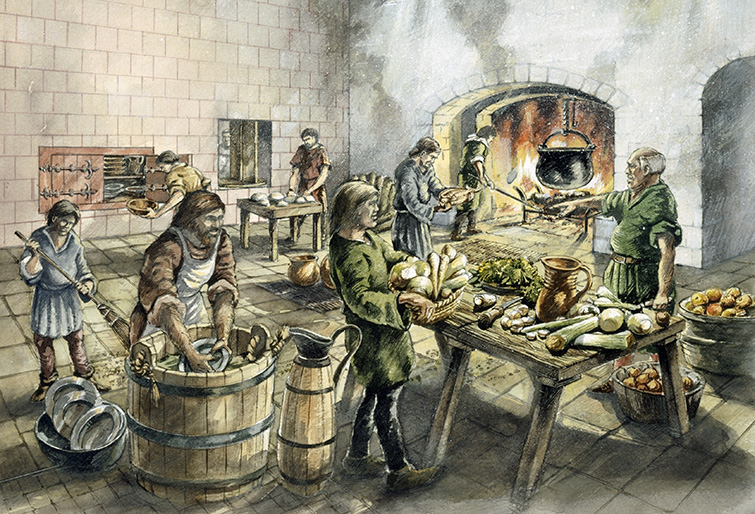 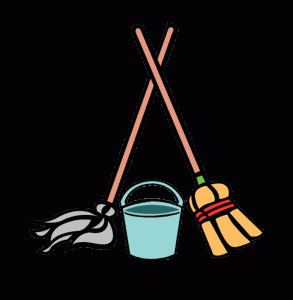 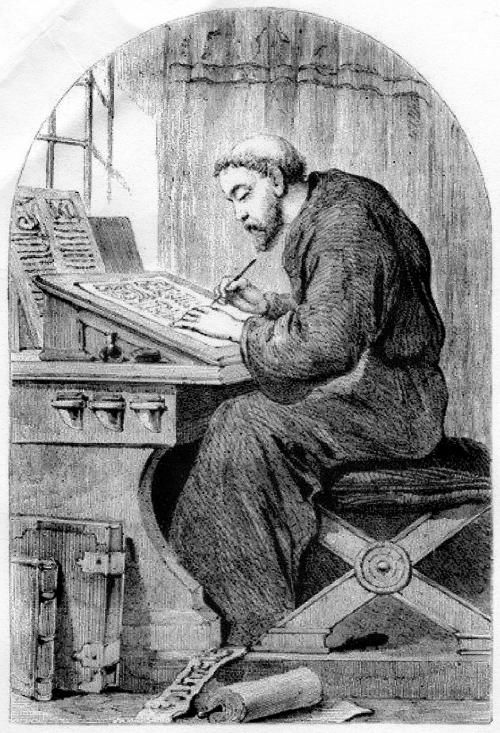 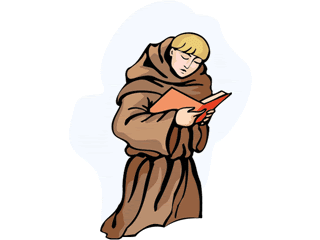 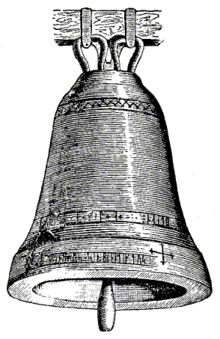 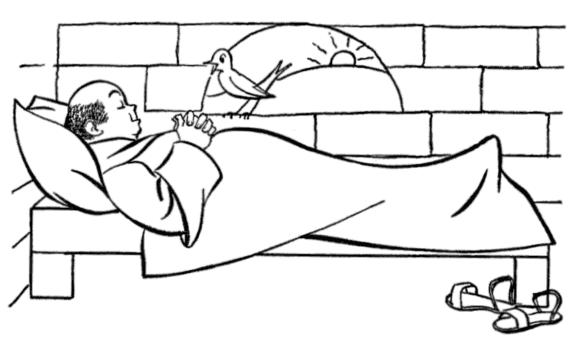 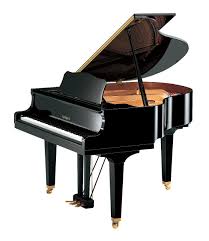 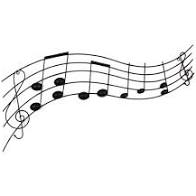 Frère Jacques, Frère Jacques,Dormez-vous?Dormez-vous?Sonnez les matines! 
Sonnez les matines!Ding, dang, dong. Ding, dang, dong.
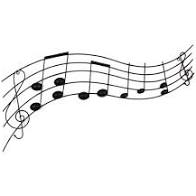 Traditional English lyrics
Are you sleeping?
Are you sleeping?Brother John, 
Brother John,Morning bells are ringing! 
Morning bells are ringing!Ding, dang, dong. 
Ding, dang, dong.
GREETINGS

ROMANIAN
HAWAIIAN
RUSSIAN
BULGARIAN 
CHINESE 
ITALIAN
FRENCH 
JAPANESE
SPANISH
WELSH
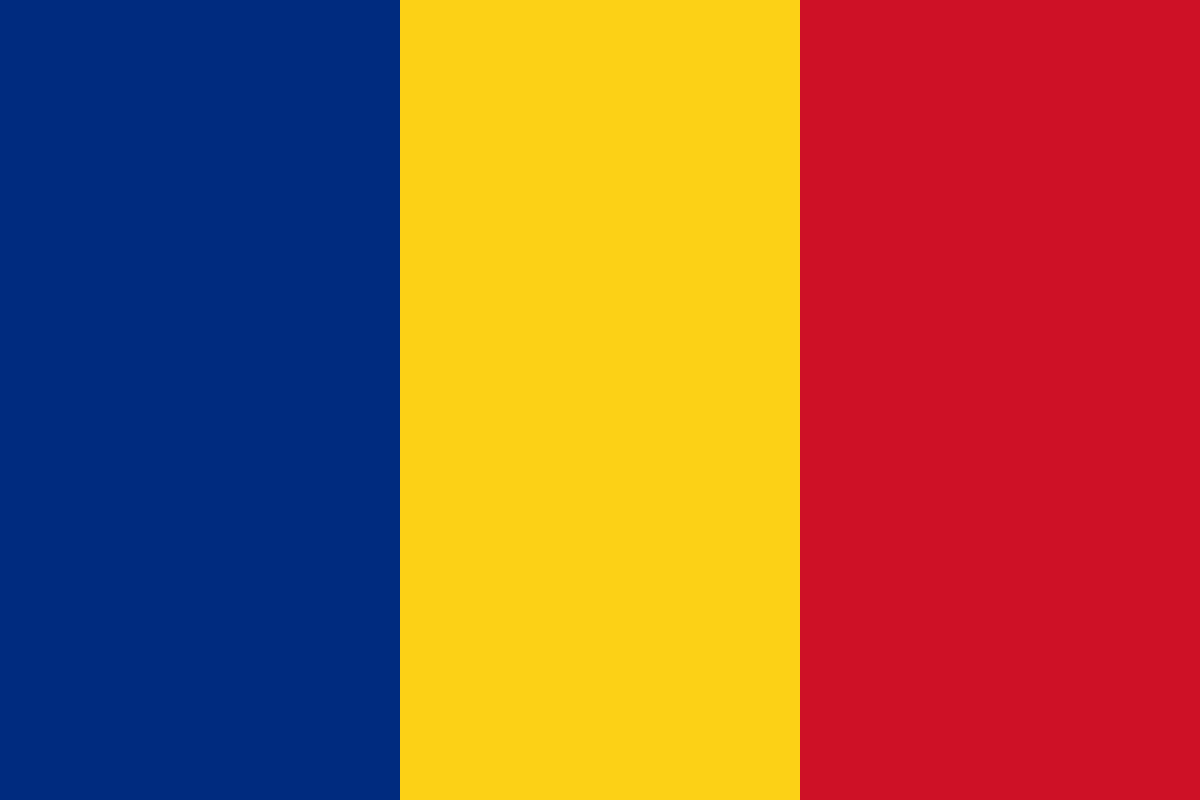 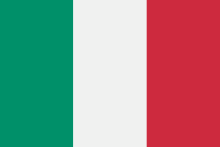 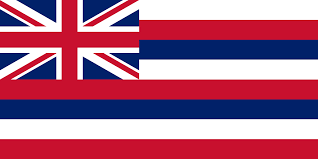 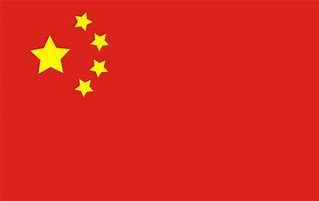 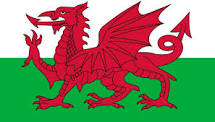 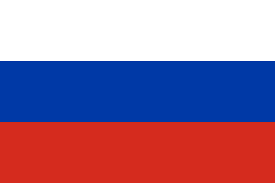 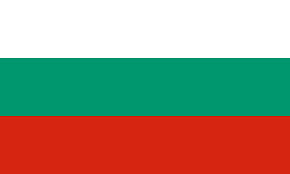 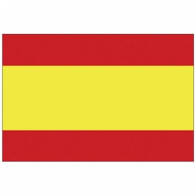 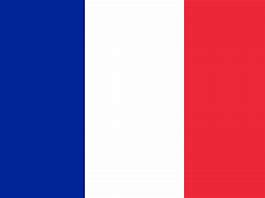 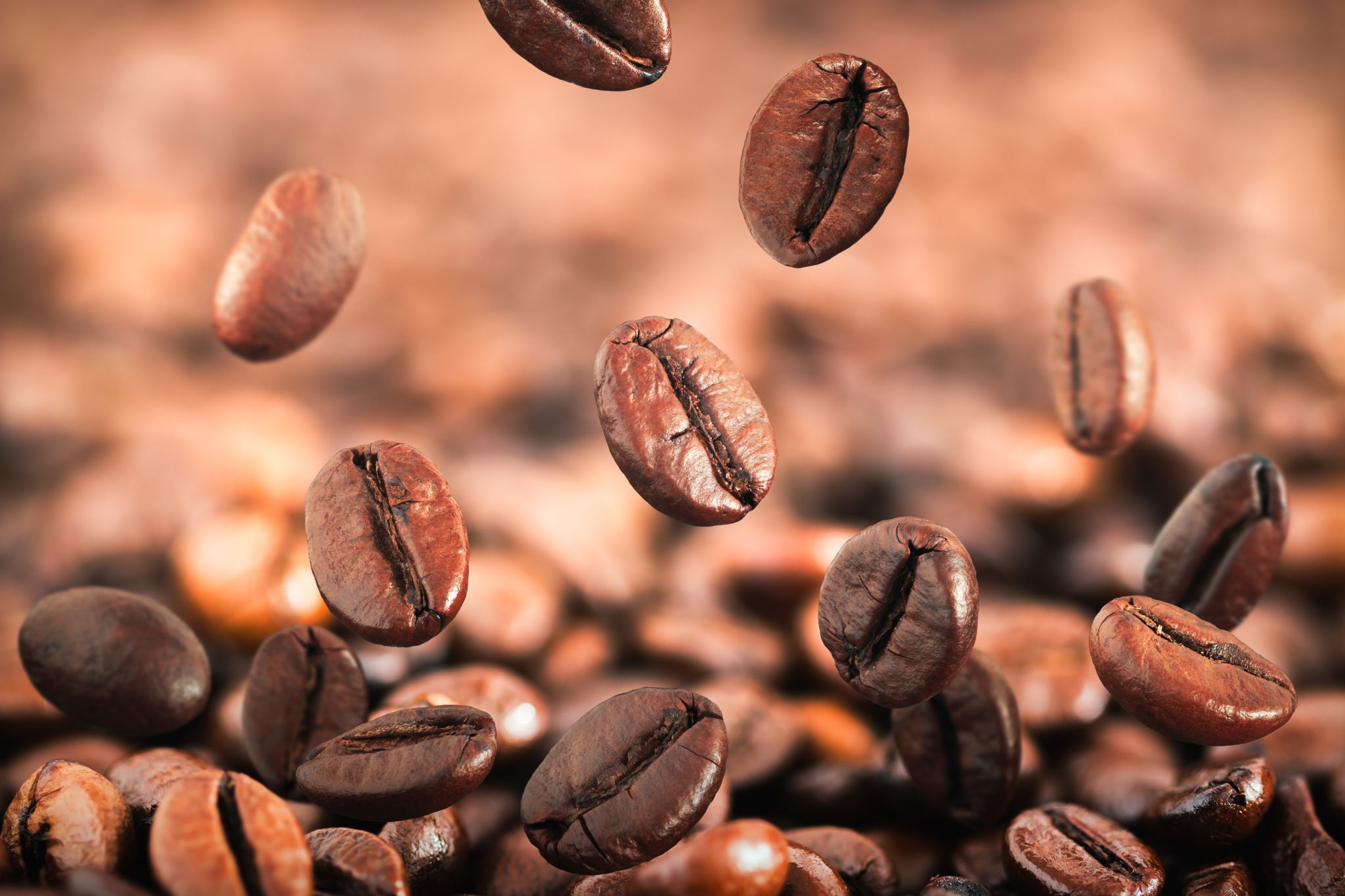 WEIRD FOOD FROM AROUND THE WORLD QUIZ
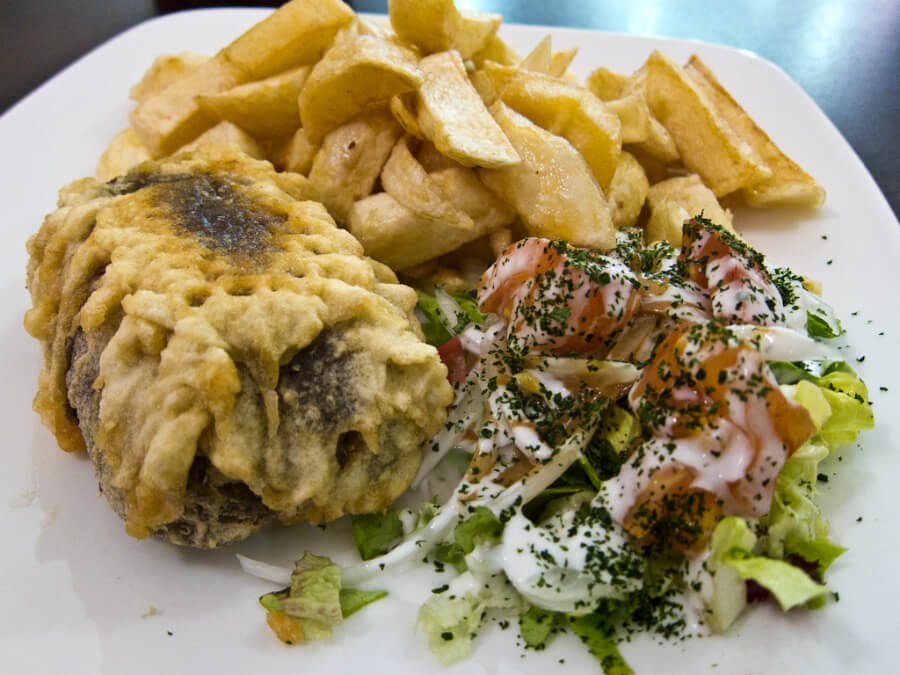 Haggis
A sheep’s heart, liver and lungs minced and mixed with onions, oatmeal, suet and seasoned with salt and spices cooked inside the animal’s stomach. Is it from?
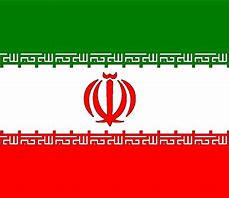 Iran -  Spin around
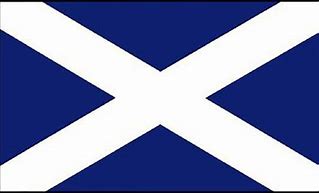 Scotland -Wave your arms in the air
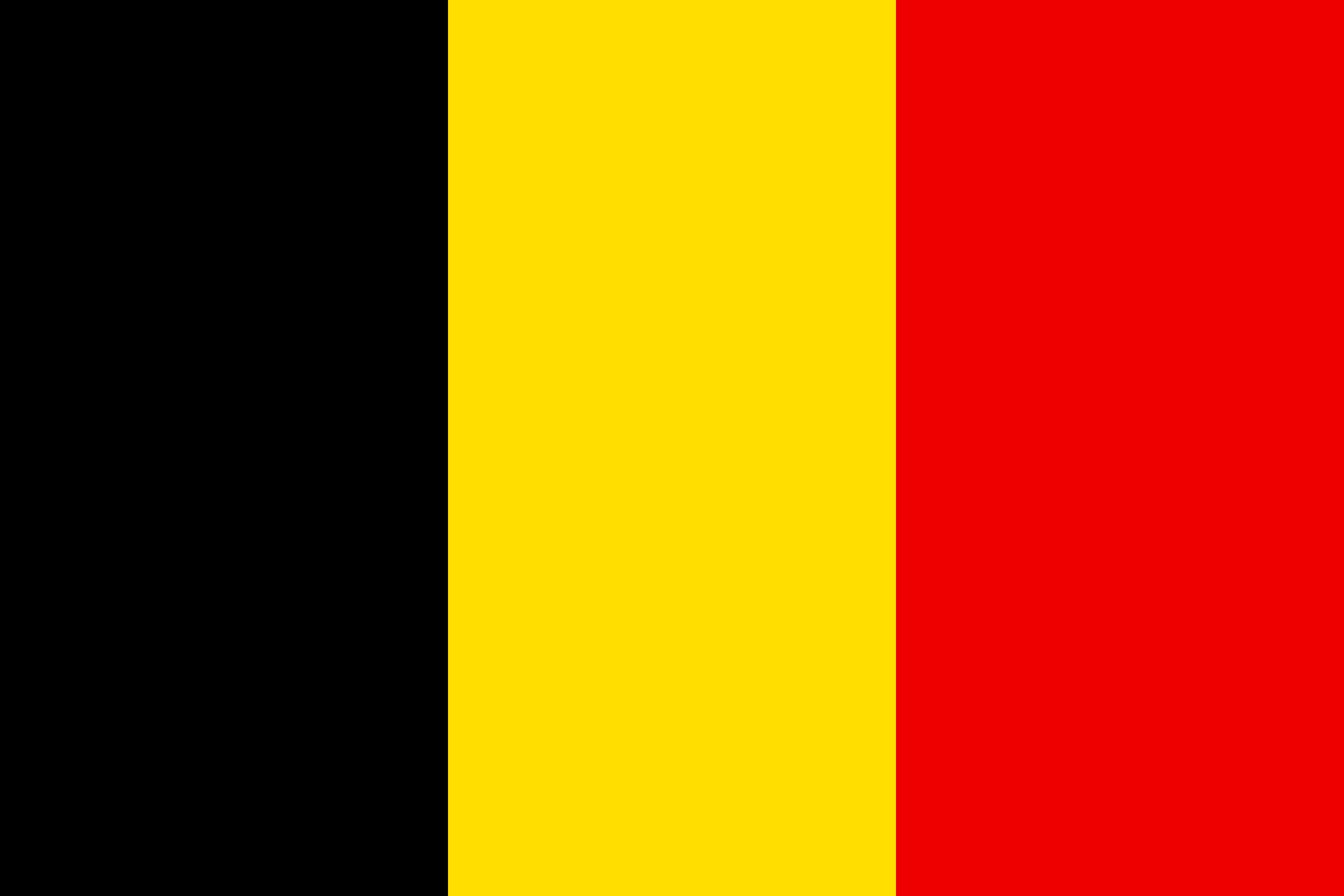 Belgium -Jump on the spot
[Speaker Notes: Scotland]
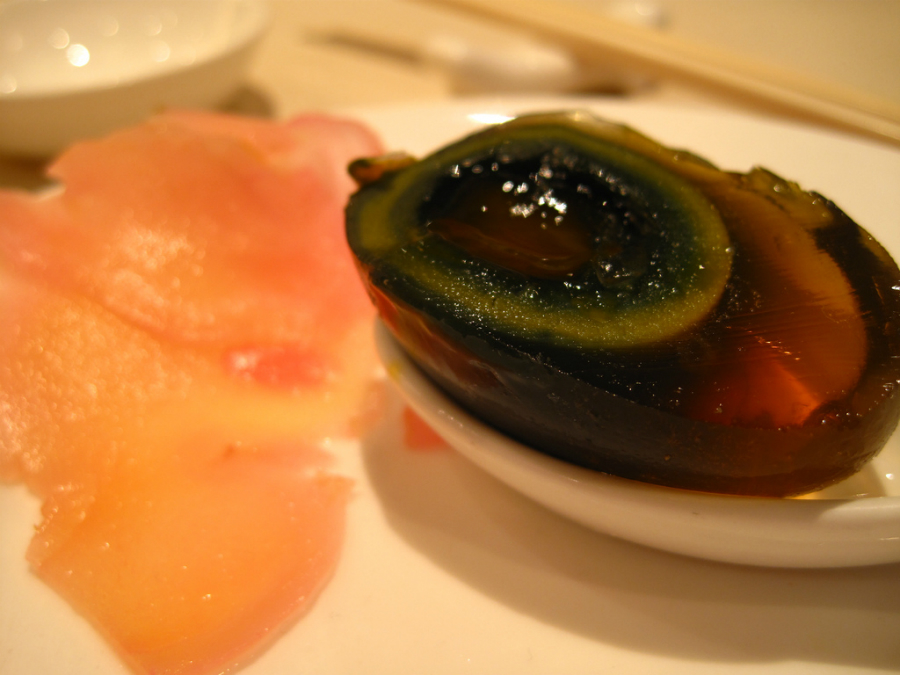 Century Egg
After being preserved in a mixture of clay, ash and quicklime for a few months, the yolk turns a dark green or even black and slimy while the white  turns to a dark brown translucent jelly. Apparently it smells strongly of sulphur and ammonia,(smells pretty rotten) but tastes like a hardboiled egg. Is it from?
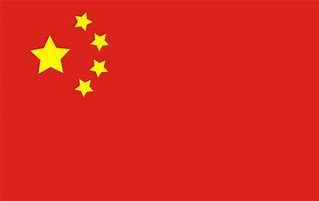 China – Get your smelly feet out
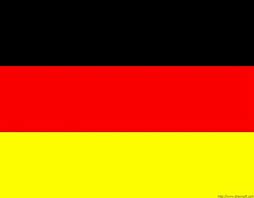 Germany- Hold your nose
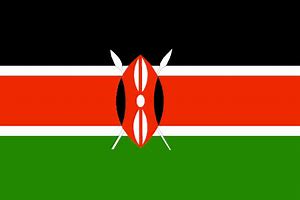 Kenya- Wave your hands
[Speaker Notes: China]
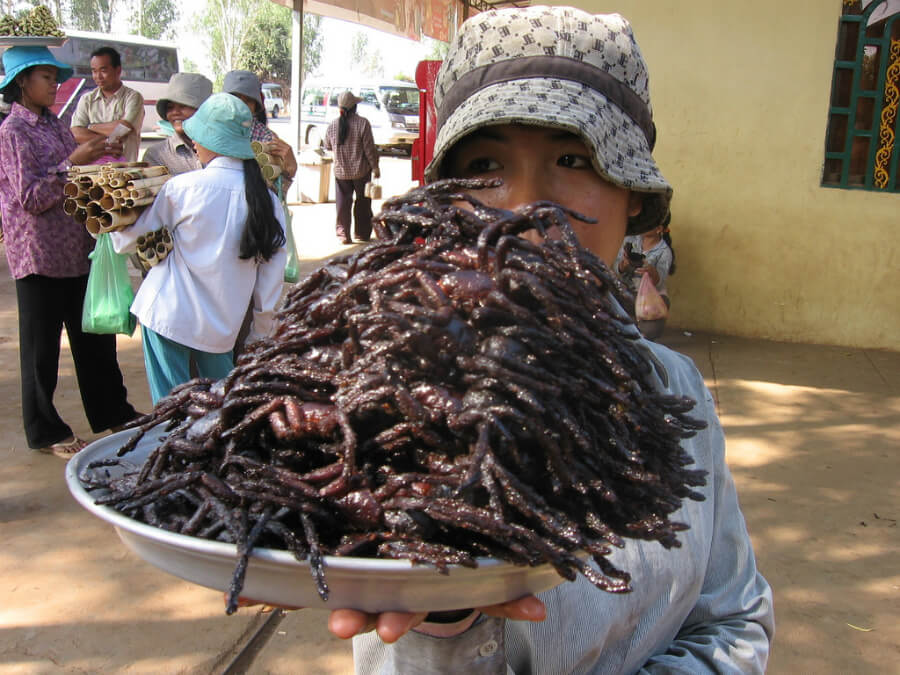 Fried Spider
Marinated in MSG, sugar and salt and then fried in garlic. Is it from?
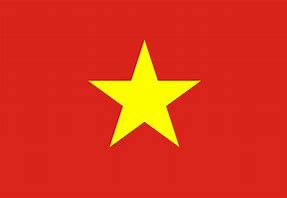 Vietnam-Thumbs up
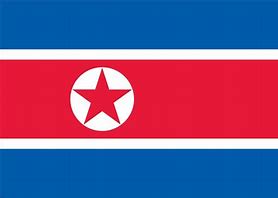 North Korea- Thumbs down
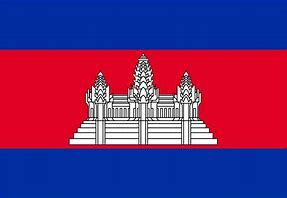 Cambodia- Thumbs together
[Speaker Notes: Cambodia]
Witchetty Grub
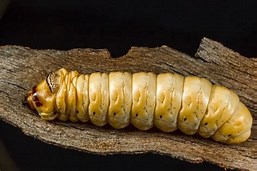 These can either be eaten raw, where it tastes like almonds or lightly cooked, where its skin crisps like roast chicken and its insides take on the look and consistency of scrambled egg. Is it from?
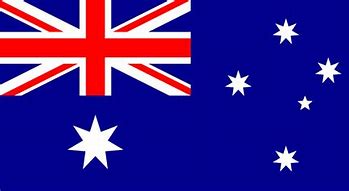 Australia- Fingers in your ears
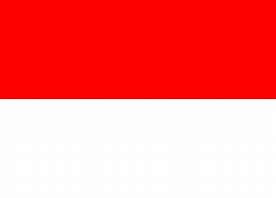 Indonesia- Fingers  on your nose
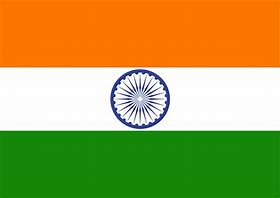 India-Fingers in the air
[Speaker Notes: Austrailia]
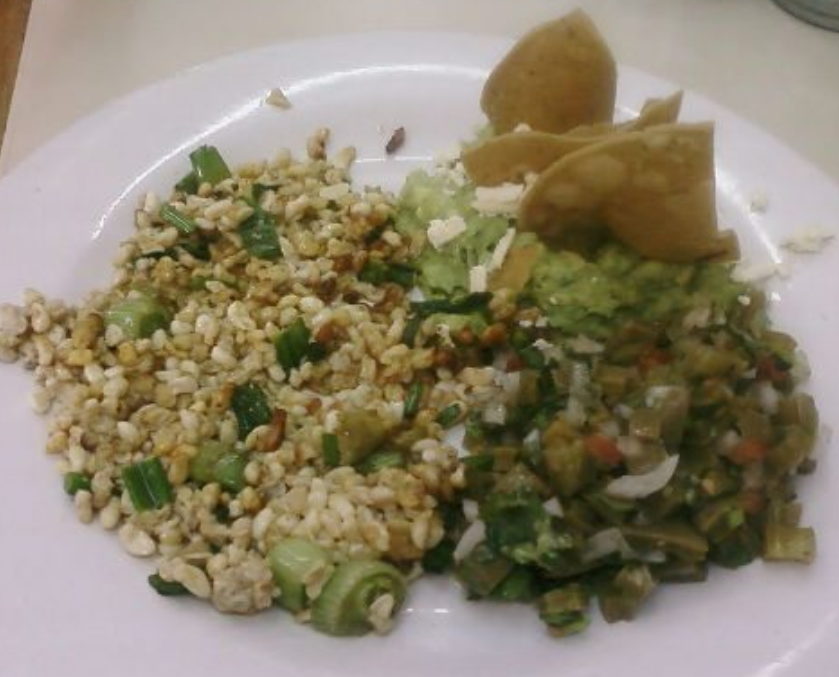 Escamol
Also known as ‘insect caviar’ This dish is made of the edible larvae and pupae of ants and harvested from the tequila or mescal plant.
Is it from?
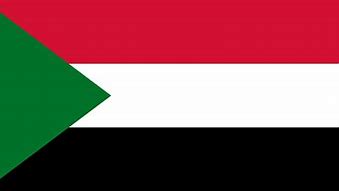 Sudan- Talk to the hand
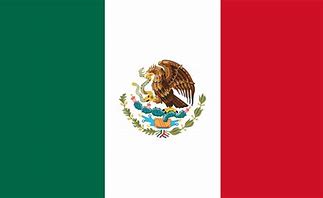 Mexico-Cup your ear
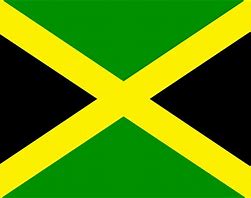 Jamaica – Shake a finger
[Speaker Notes: Mexico]
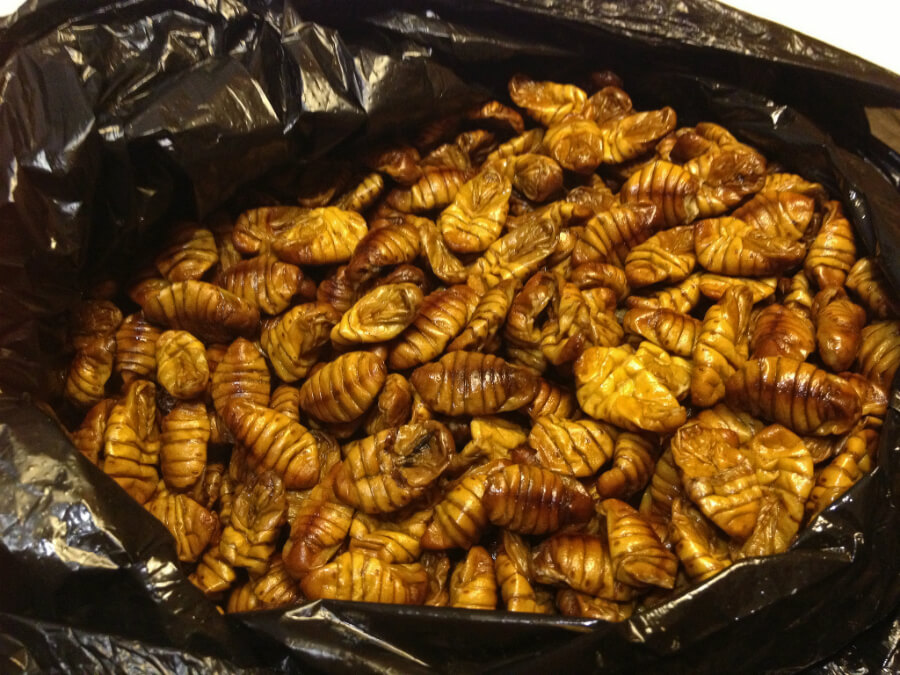 Beondegi
Mmm, lovely, lovely silkworm. Simply boiled or steamed and lightly seasoned
Apparently they taste like wood, if you’ve ever tried wood…? Are they from?
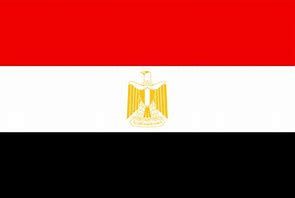 Egypt-
Thumbs down
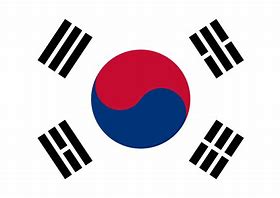 South Korea- Thumbs up
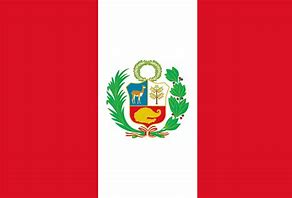 Peru – 
Thumbs together
[Speaker Notes: South Korea]
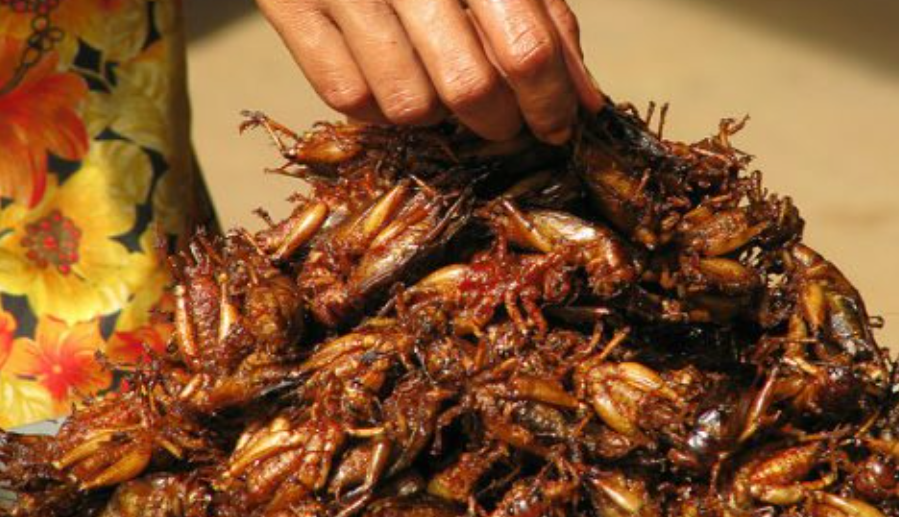 Jing Leed (Grasshoppers)
Big old grasshopper seasoned with salt, pepper and chilli and fried in a big wok. Tastes a little like hollow popcorn skin… except a little juice squirts out when you bite into it… nice.
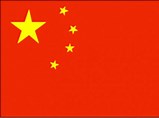 China 
Thumbs up
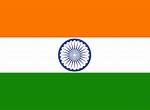 India
Thumbs down
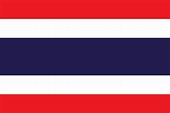 Thailand
Jump on the spot
[Speaker Notes: Thailand]
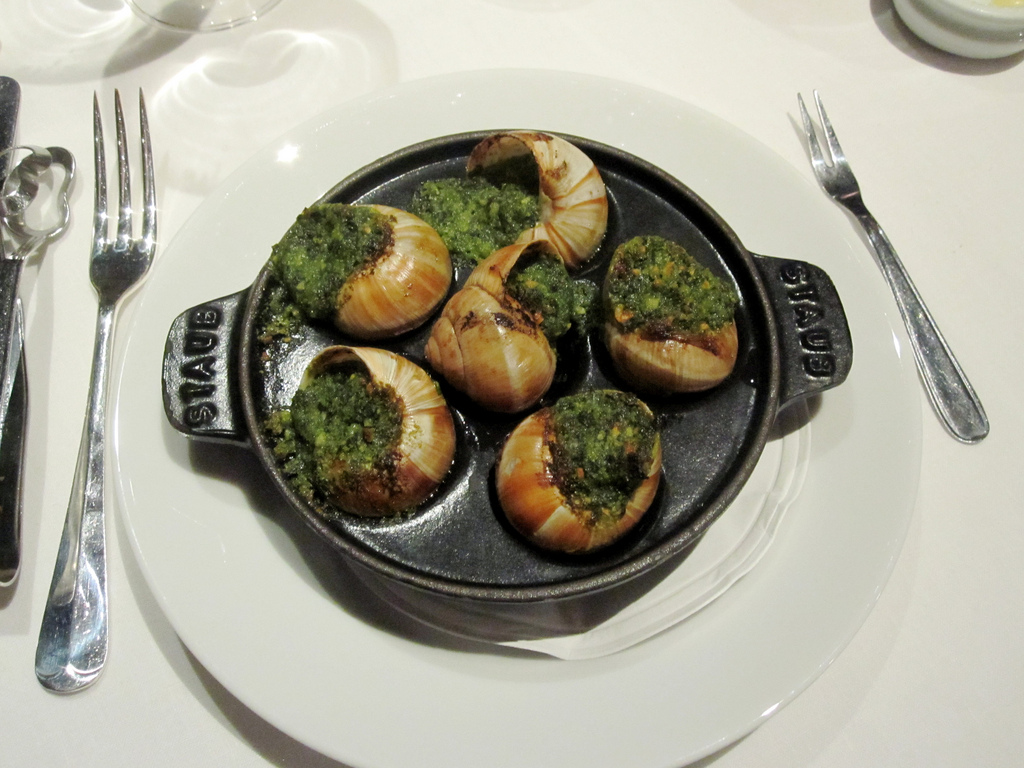 Escargots à la Bourguignonne
Snails cooked in a sauce of white wine, garlic, butter and parsley served in their shells.Rather rubbery! Are they from?
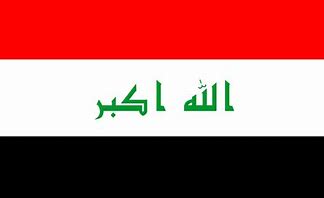 IRAQ-Hands on head
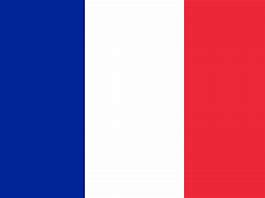 FRANCE- Hands on shoulders
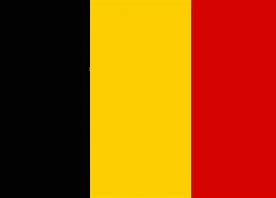 BELGIUM-Cross arms
[Speaker Notes: France]
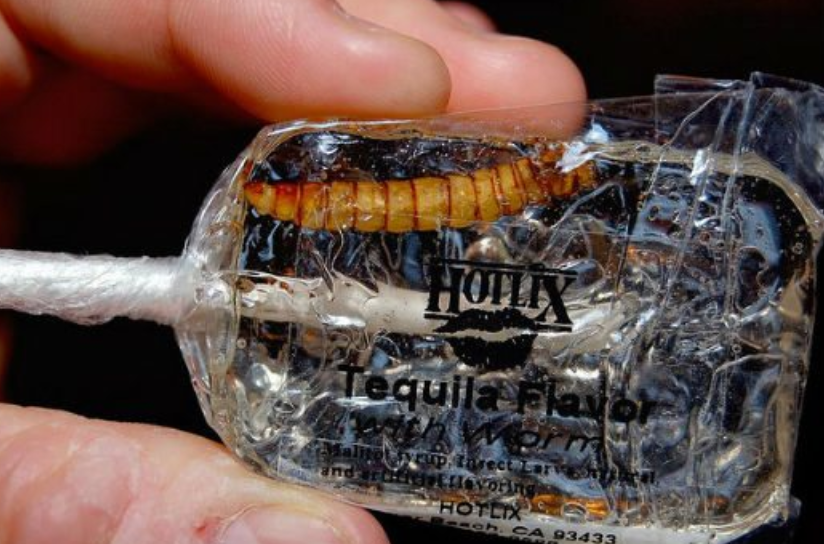 Tequila Worm
A big fat, juicy worm that’s said to be full of meat. Although traditionally dried or smoked to preserve, they are usually re-hydrated and cooked with tomato or chilli sauce to flavour. Are they from?
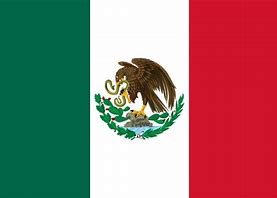 MEXICO –Thumbs up
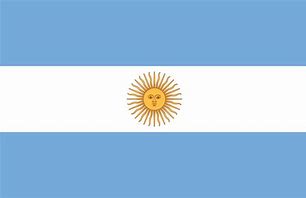 ARGENTINA-Thumbs down
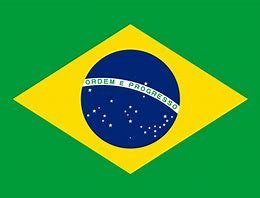 BRAZIL-Thumbs together
[Speaker Notes: Mexico]
Southern Fried Rattlesnake
Tastes a little like frogs legs from France - Texture of chicken with a faint taste of fish. Is it from?
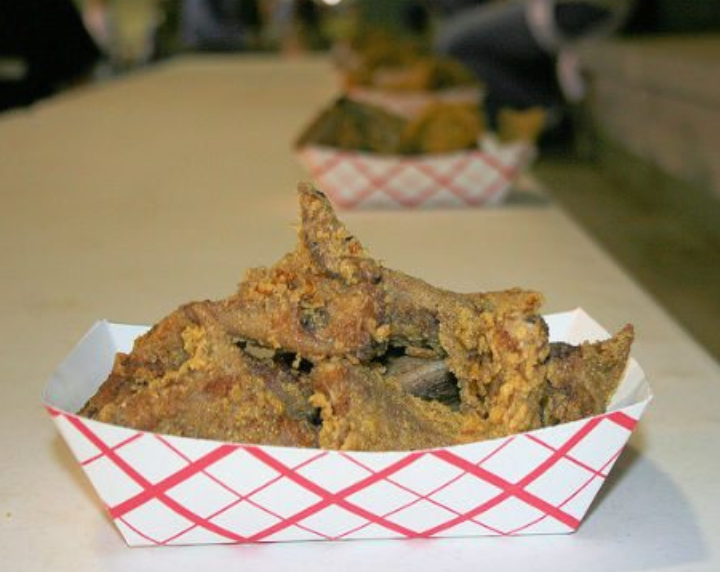 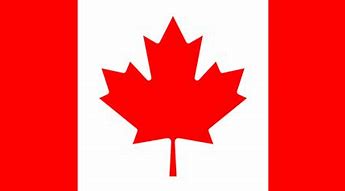 CANADA-Peddle your feet in the air
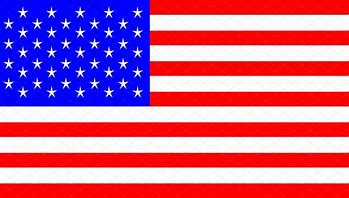 USA- Do star jumps
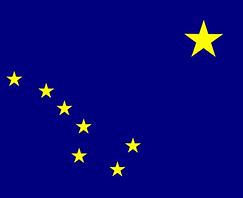 ALASKA – Do a dance
[Speaker Notes: Unites States]
Stink Bugs
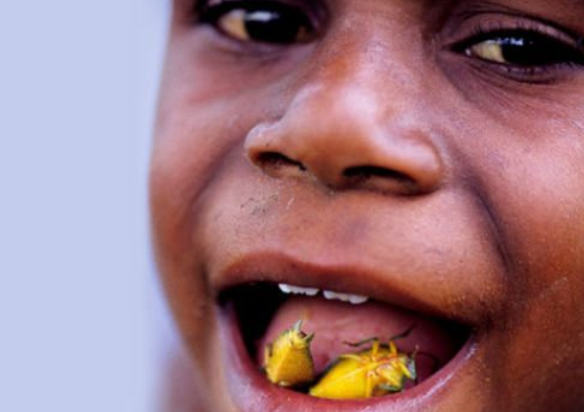 Used to flavour stews or eaten on their own, stinkbugs are said to have a crunch to them and taste a little like apple. Are they from?
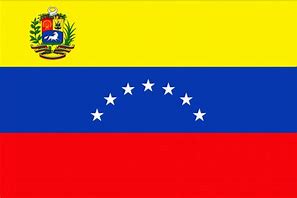 VENEZUELA -Cup your ear
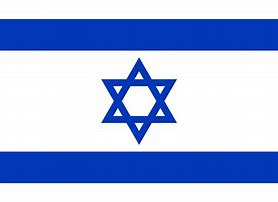 ISRAEL- Talk to the hand
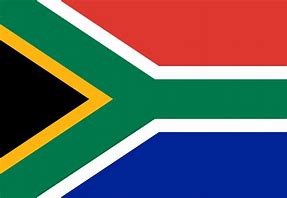 SOUTH AFRICA- Do the ‘floss’ dance
[Speaker Notes: South Africa]
Wasp Crackers
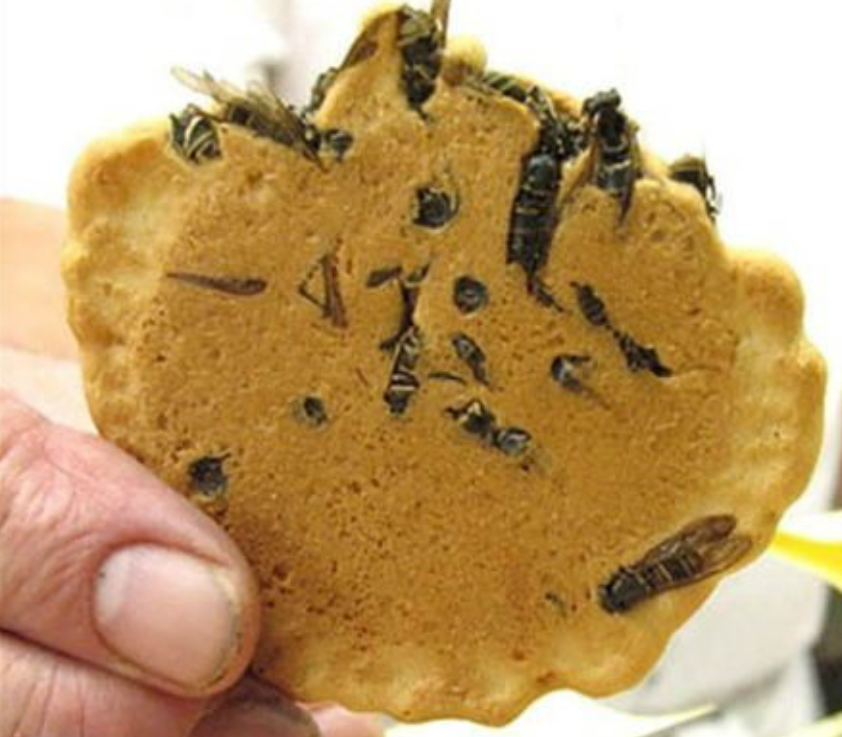 Yep, you guessed it, it’s a biscuit filled with wasps. Think chocolate chip cookies, only the insects replace the choccy chips. Apparently the digger wasp, which the biscuit contains, has a pretty mean sting. I wish your tongue good luck.
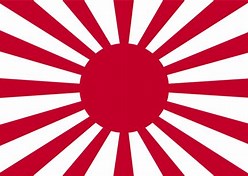 Japan 
Hands on head
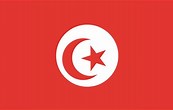 Tunisia
Finger on nose
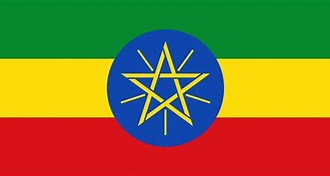 Ethiopia
Fold your arms
[Speaker Notes: Japan]
DO YOU KNOW YOUR FLAGS?
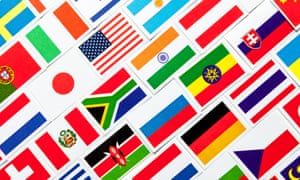 BELGIUM
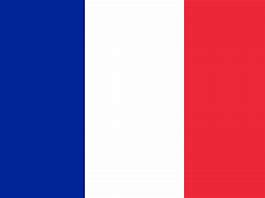 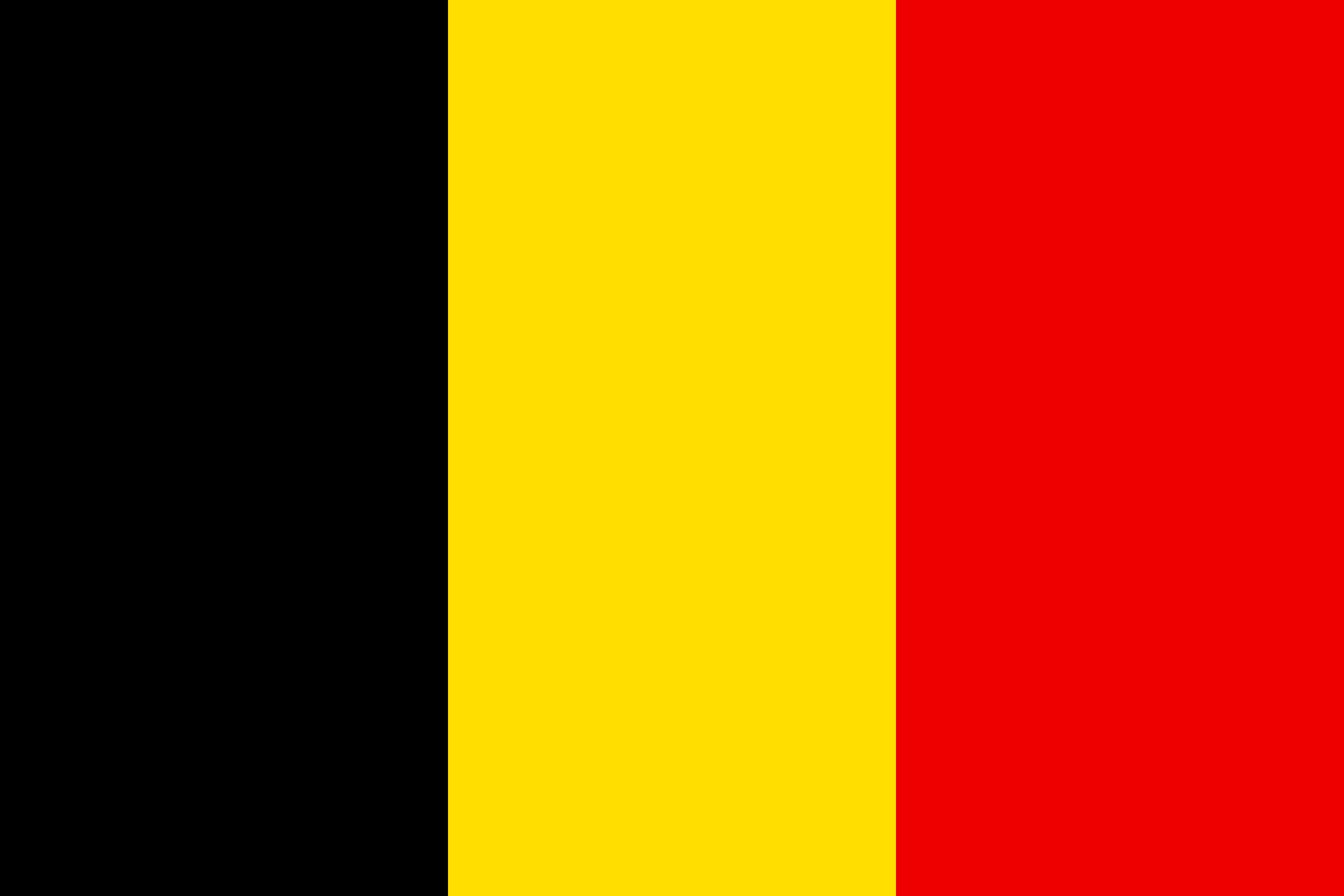 FINGER ON YOUR NOSE
HANDS ON HEAD
FRANCE
SCOTLAND
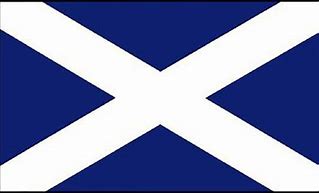 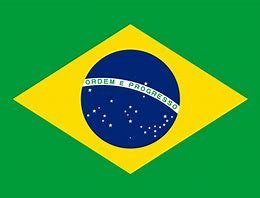 HANDS ON HEAD
FINGER ON YOUR NOSE
BRAZIL
CHINA
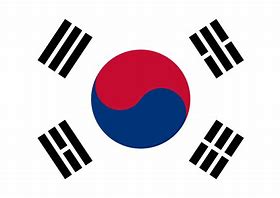 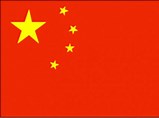 HANDS ON HEAD
FINGER ON YOUR NOSE
SOUTH KOREA
FRANCE
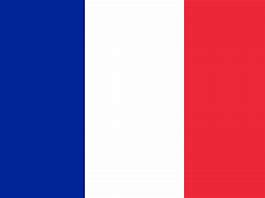 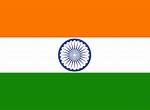 HANDS ON HEAD
FINGER ON YOUR NOSE
INDIA
GERMANY
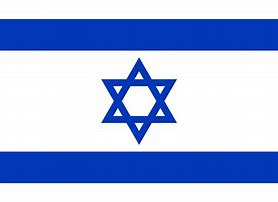 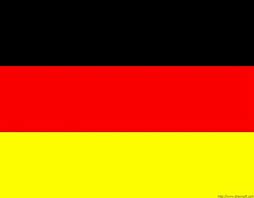 HANDS ON HEAD
FINGER ON YOUR NOSE
ISRAEL
USA
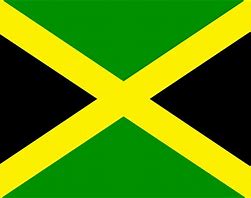 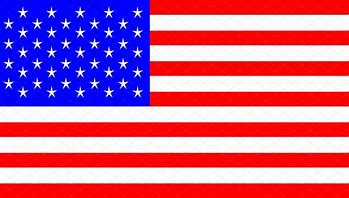 HANDS ON HEAD
FINGER ON YOUR NOSE
JAMAICA
BEAVERS - SCOUTS CANADA
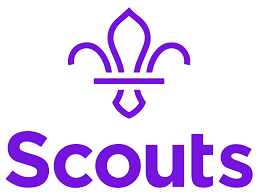 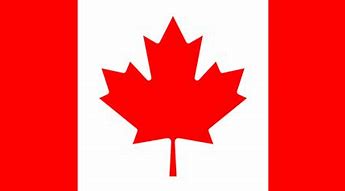 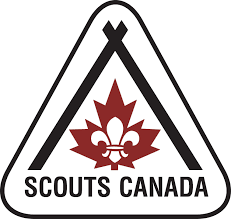 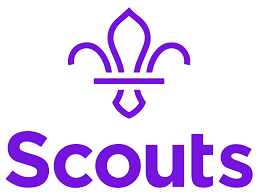 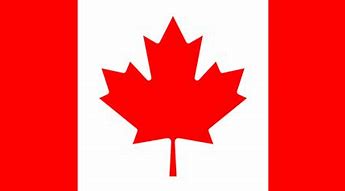